Preinjectors Status
D. Raparia
Time Meeting
July 30, 2024
Tandem
External Users : 
	- 3 weeks: electric work continue 
	- Preparation for Au run
2
EBIS:  NSRL
Ions for NSRL :  
Si+11, Fe+20, Nb+23, Ti+17
Ag+29, Ta+38, Au+32, Au+43, Bi+43
7/24: 3He++ for APEX
7/29: Two power dip , 
  EBIS linac RF, 0.5 ohm resistor fail  (8 HRS)
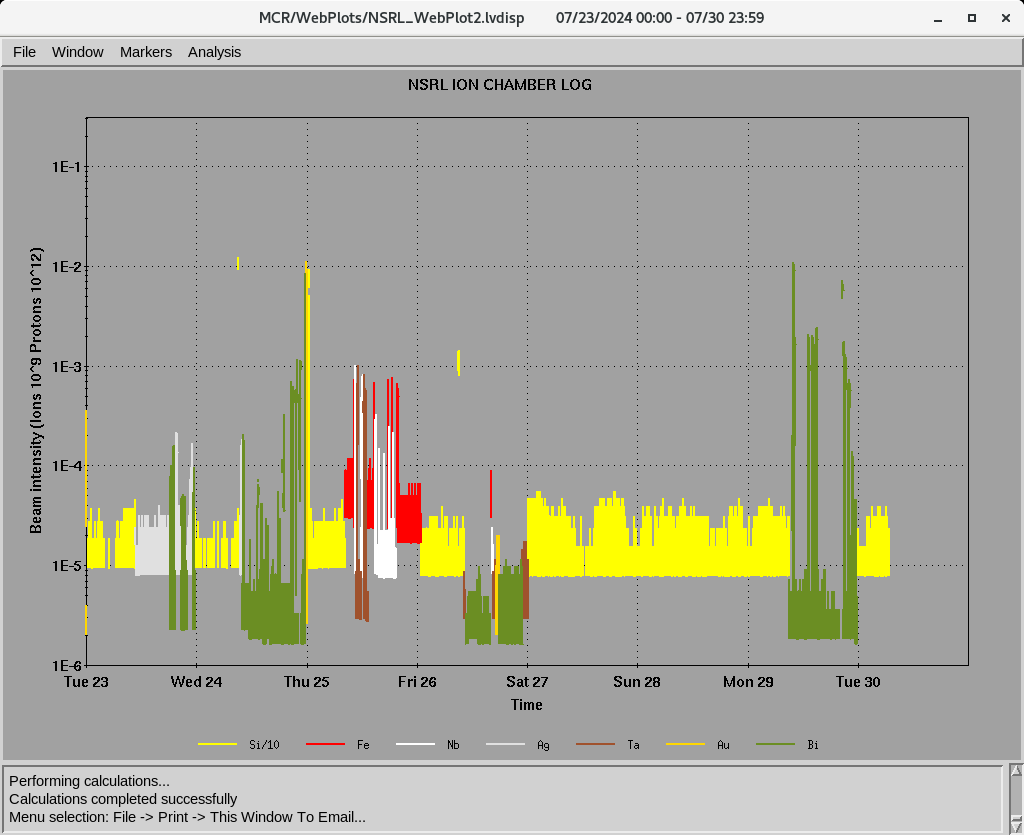 3
Linac  200  MeV Beam to BLIP , Booster
To Booster
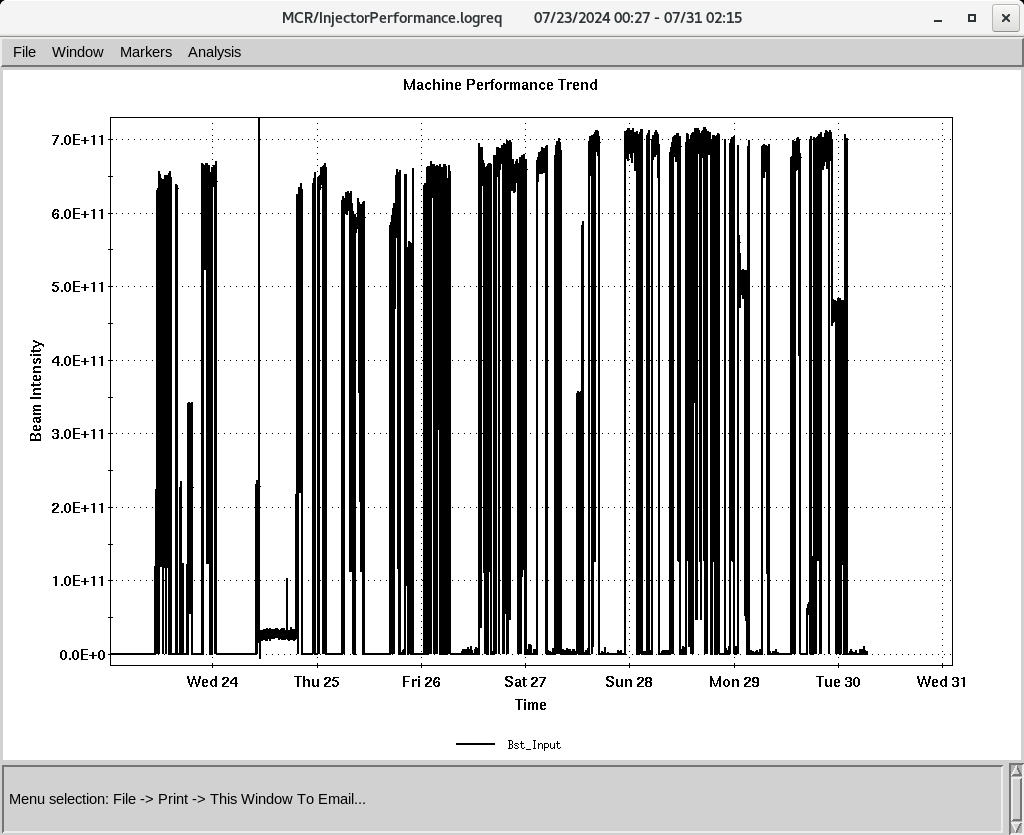 BLIP  
7/26-8/01: Th, 200 MeV, 150 𝞵A (last)
7/25: BLIP beam test
OPPIS
Normal current and polarization
       320-350 , 𝞵A ~ 80%,
-      Added 4 g Rb on 7/25
H-Jet running smoothly,
Polarization @ 200 MeV
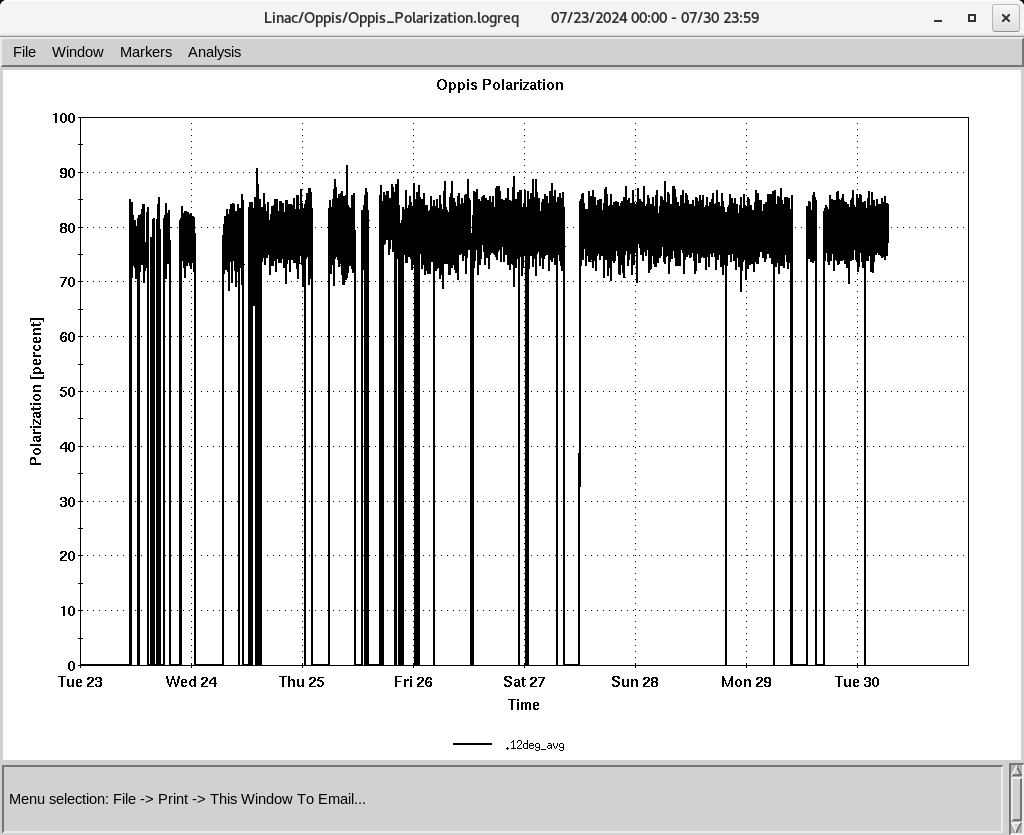 Down time (<21 HRS)
RF trips and reset: RFQ, Mod 3, Mod 5, MOD7
-7/24: RF MOD , 8616 tubes, etc,  replaced (13.5 HRS)
7/25: Replaced 7835 for Mod 7 (2.5 HRS)
7/29: 2 power dips, weather standdown  (4.5HRS)
4
5